L
“He attacked everything in life with a mix of extraordinary genius and naive incompetence, and it was often difficult to tell which was which.”

-Douglas Adams
Hitchhikers Guide to the Galaxy
I was not always the best
Student. In 7th grade, 
When the teacher wasn’t
Looking, I’d crawl into the
ceiling, climb along a 
Bunch of pipes, then drop
Down like a ninja. That said,
I always managed to get 
C’s or higher. 


For the past several years,
I’ve been working hard on 
Becoming a published 
Author. In 2016, I won a trip
To New York for winning 
A Best First Novel 
Competition. This year, 
I received my first book 
Deal. My goal is to finish
Writing the book by 
December.
anguage Arts teacher


mazing

    ellow


  bsessive

 urturing


ntelligent

  reative


   ir guitar enthusiast
A
M
O
N
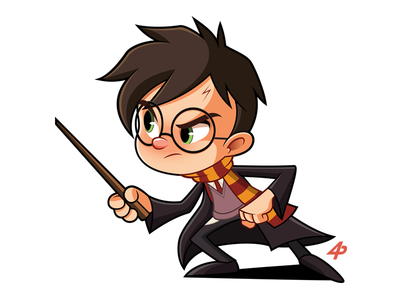 I
C
I call this the Harry Potter
effect. In my life, as in Harry’s,
I feel like it is sometimes 
difficult to tell if I’m handling 
things with skillful  brilliance 
or just getting lucky. 
In truth, it’s probably a little 
bit of both.
A
Mr. 
LaMonica
Name: Mr. LaMonica

Nicknames: 
Tank, Hands, Tom Jones,
and The Cradle. 

Birthday: September 1st, 1981

Age: ???

Best Friend: Christina

Favorite Color: Aquamarine

Favorite food: Mashed potatoes.

Favorite band:
The Beatles

Likes:
Books, the beach, and my kids.

Dislikes:
Vertically filmed videos. Fidget Spinners

Career Goal:
Become a published novelist

Goal for the year:
Be the best teacher I can be.
Mr. LaMonica
Period 5
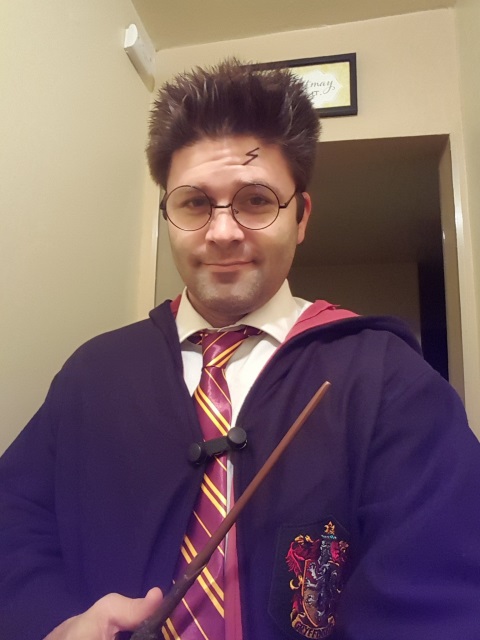 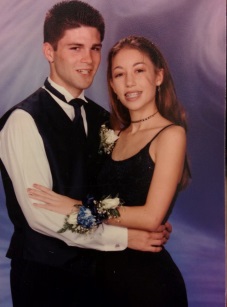 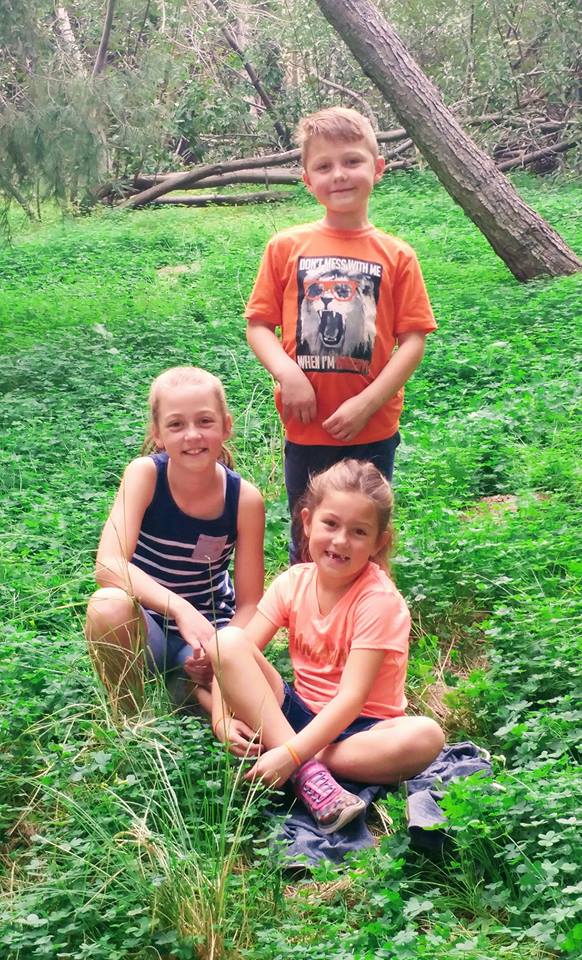 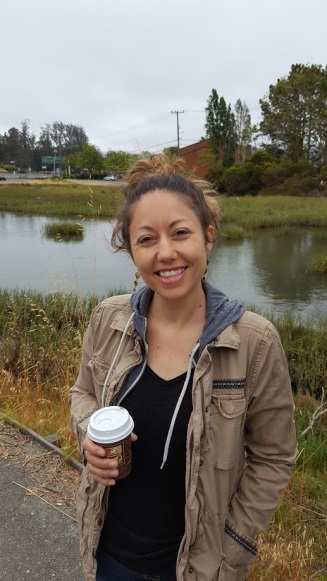